Project Title / Titre du projet
One short summary bullet / Brève description en format puce
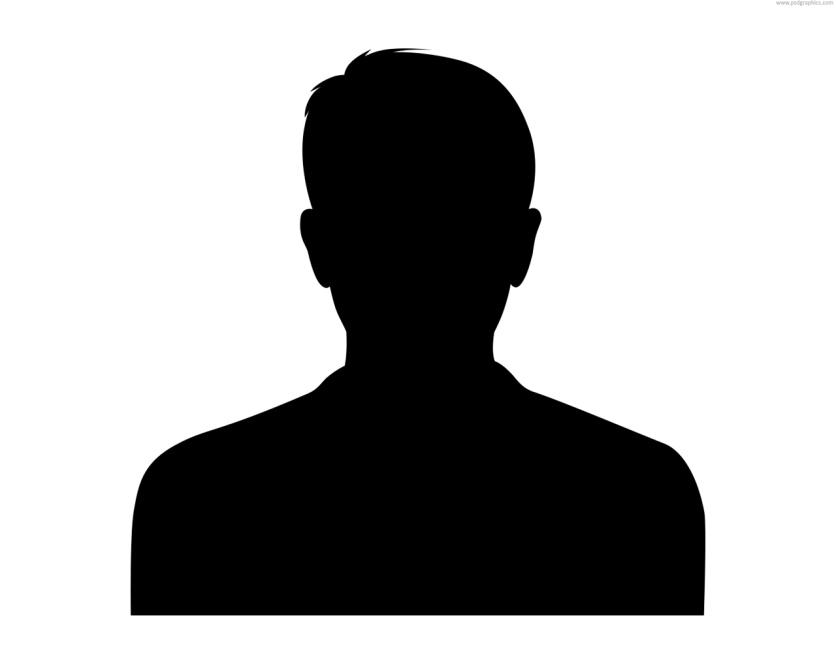 Presenter’s name
Affiliation
Nom du présentateur
Organisation